Reading
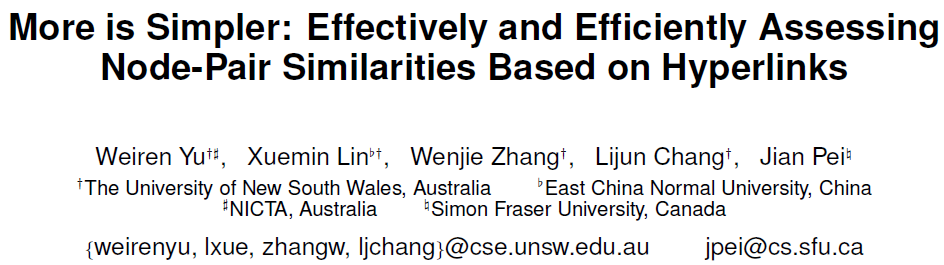 Paper from PVLDB vol.7(To appear in VLDB 2014)

ERATO Seminar 2013/11/28
Presenter: Kazuhiro Inaba
論文概要
SimRank [Jeh and Widom 2002] を(similarity の評価尺度として) 改良したSimRank* を提案する

計算速度も速い
おさらい: SimRank
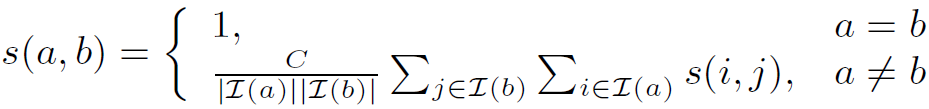 I(v) = {u | u → v}
C = 0.6 ～ 0.8
「似ているノードからリンクされているノードは似ている」
SimRank (別の書き方)
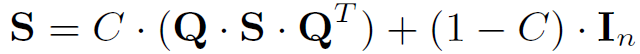 ※発表中に、この式は会議論文レベルでもよく流布している間違い（(1-C)を一律に足すのでは対角成分が1に戻らない）という突込みがありました
あるいは
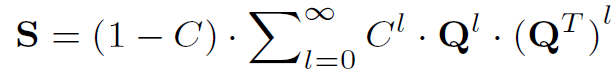 Sab = s(a, b)
Qab = 1 / |I(a)|   if b→a or 0 otherwise
SimRank の何が不満なのか？
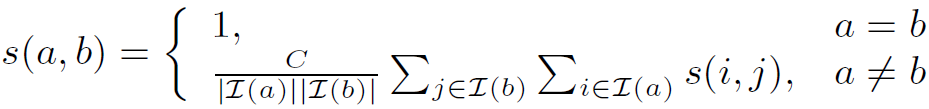 と
は
“似ていない”
つまり
Theorem 1
For any two nodes a and b in G, s(a, b) = 0 if there does not exist a node c that has directed paths c k a and c k b of the same length.
0
C4
“Zero-Similarity”
Node-Pair のうち dissymmetric source を持つものの割合
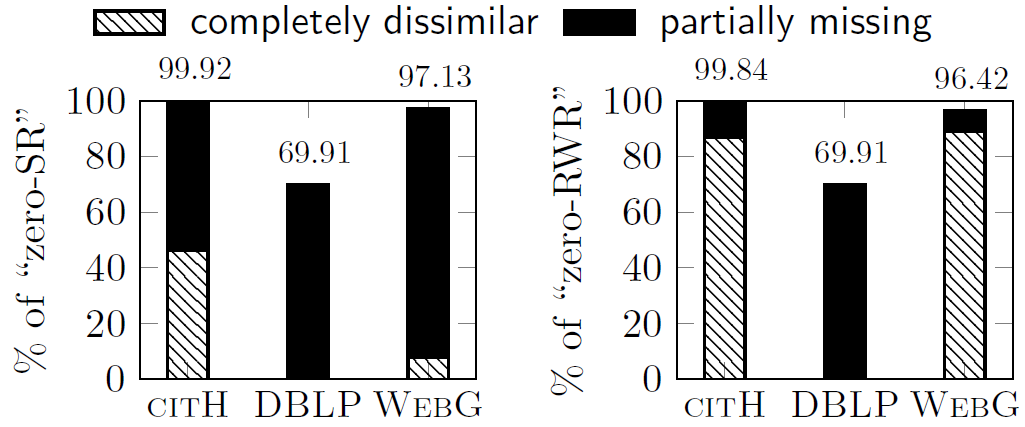 SimRank
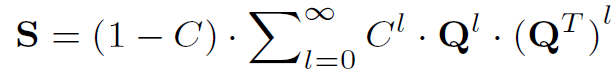 g-SimRank* (提案手法1)
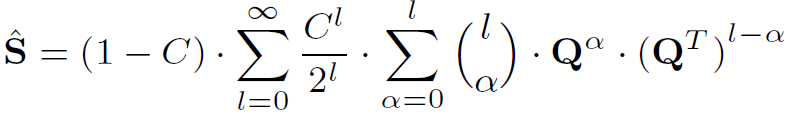 e-SimRank* (提案手法2)
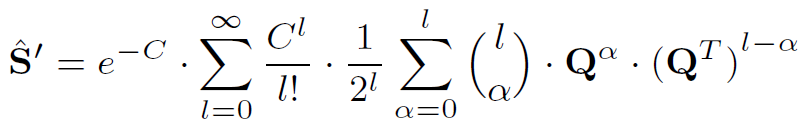 SimRank*
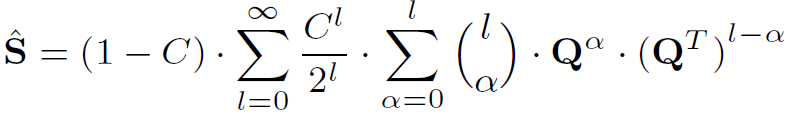 長さの違うパス (α と l – α) にも非0重み
二項係数なので長さが近いほど重要
1
1	1
1	2	1
1	3	3	1
1	4	6	4	1
/ 1
/ 2
/ 4
/ 8
/ 16
類似度の質に関する実験 (1)“Ground Truth” との比較
Citation
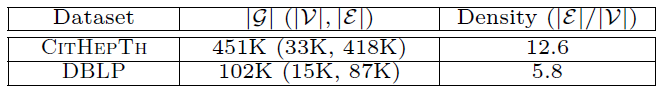 Coauthorship in
{SIGMOD,PODS,VLDB,ICDE,SIGKDD,SIGIR,WWW}
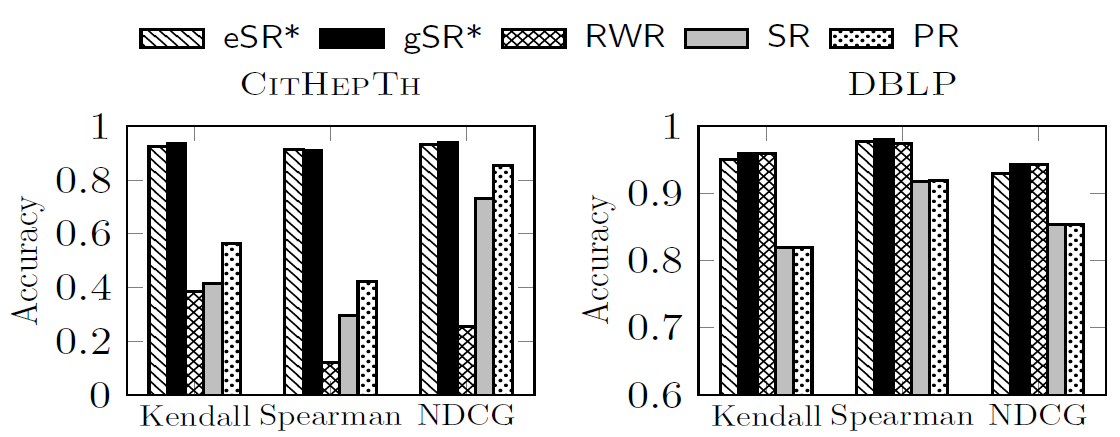 類似度の質に関する実験 (2)類似ペアがどこまで「似ている」か
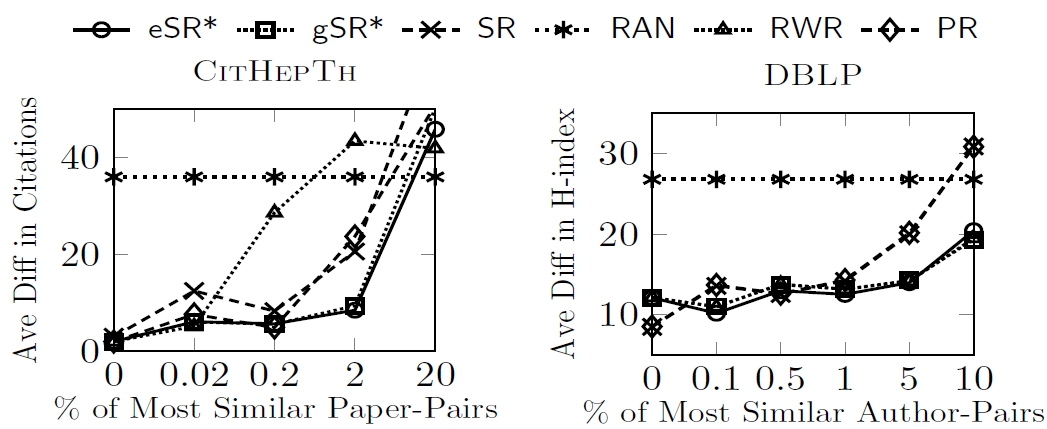 引用数の差
H-indexの差
似ている論文ペア
似ている著者ペア
類似度の質に関する実験 (3)
グループ間平均類似度
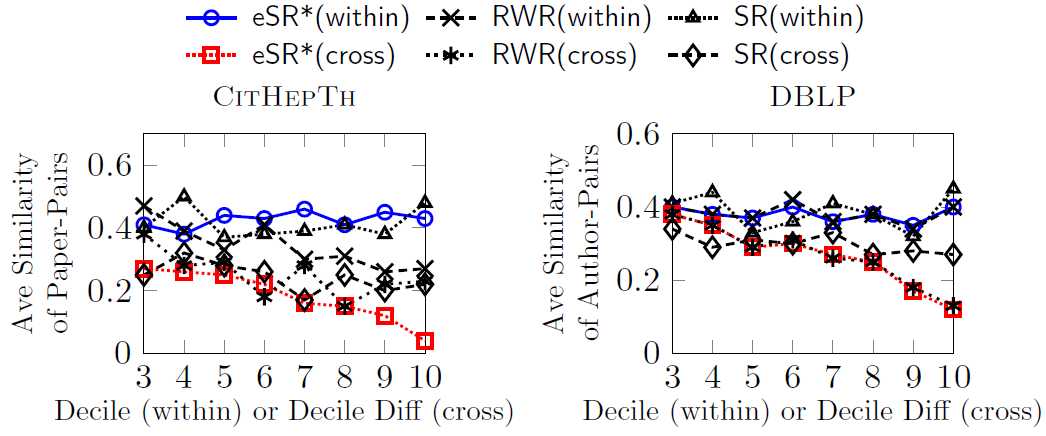 グループ外との平均類似度
引用数 / H-index の順でノードを10グループに分類
SimRank* の計算手法
定理 (g-SimRank*)
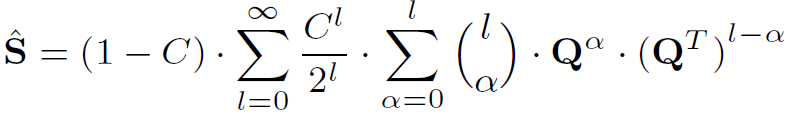 iff
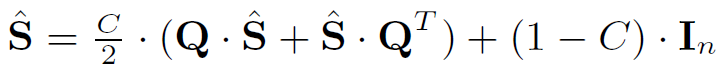 証明： 確認してみればわかる。
SimRank
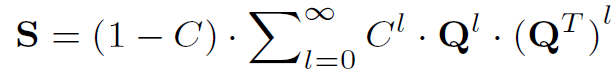 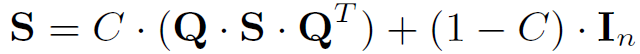 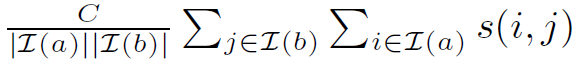 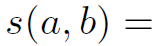 g-SimRank*
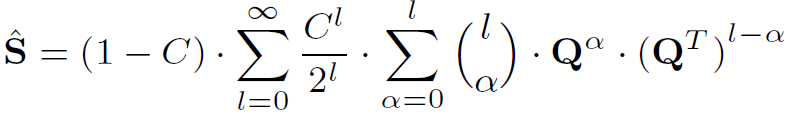 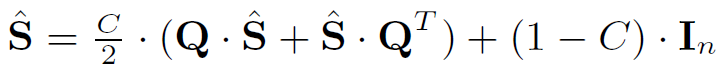 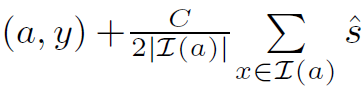 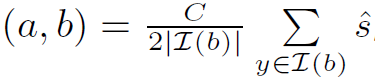 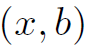 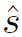 SimRank
行列乗算が２回 （Q・S・QT）
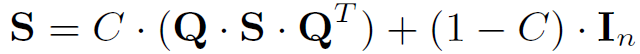 g-SimRank*
行列乗算が１回(S^ は対称なので一方は他方の転置)
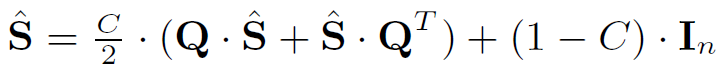 さらに効率的な計算
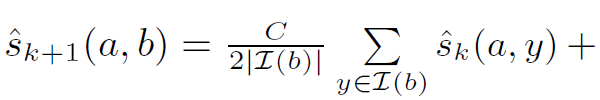 ・・・
Σ
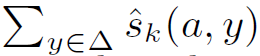 ⊍Δ  = I(b)
ΣI(b) を直接計算するのではなく、部分集合 Δ に分割して計算。
I(a), I(b), ... で共通する部分のΣは再利用
さらに効率的な計算
元のグラフの二部グラフ表現を圧縮する
T = B = V (元のグラフのノード集合)
vT  uB iff v→u ∈ E
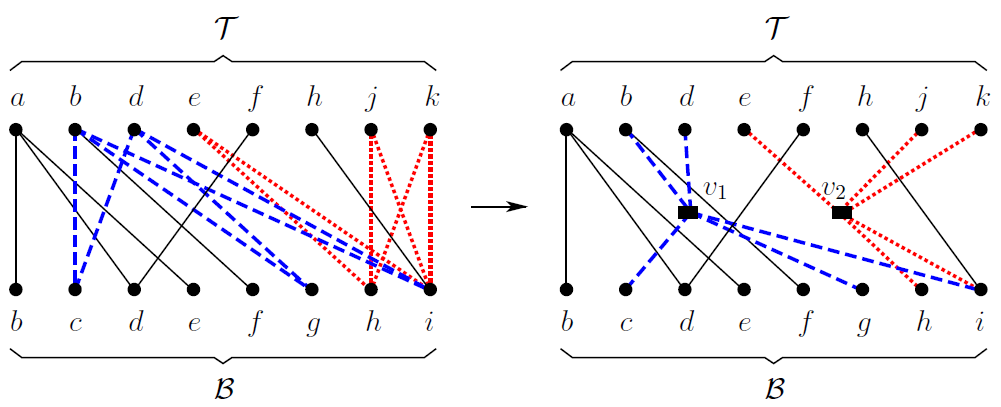 部分完全二部グラフを見つけて、置き換える
Δi = I(vi) として
Σの計算を再利用
速度実験
Subsetsof DBLP
Web
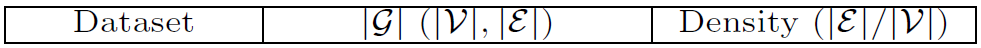 Cite
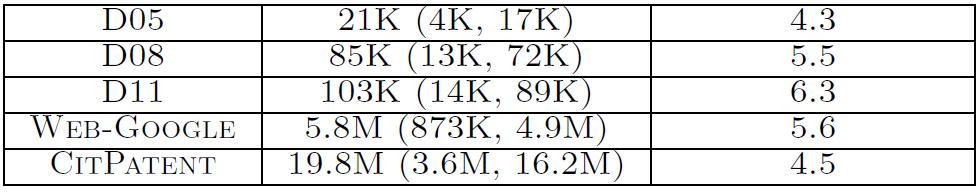 提案手法
（naive）
提案手法
（メモ化）
SimRank
（メモ化）
SimRank
（特異値分解）
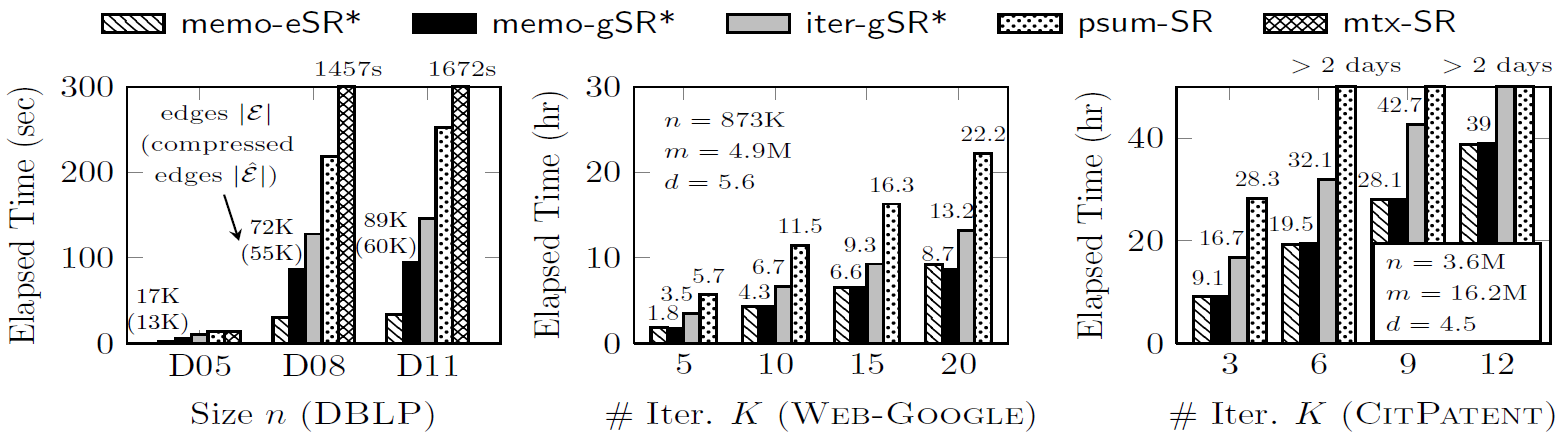 メモリ使用量の実験
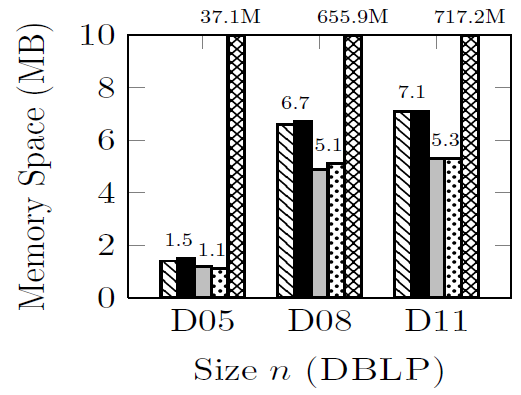 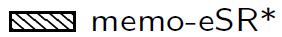 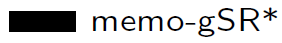 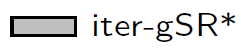 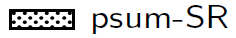 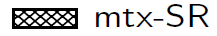 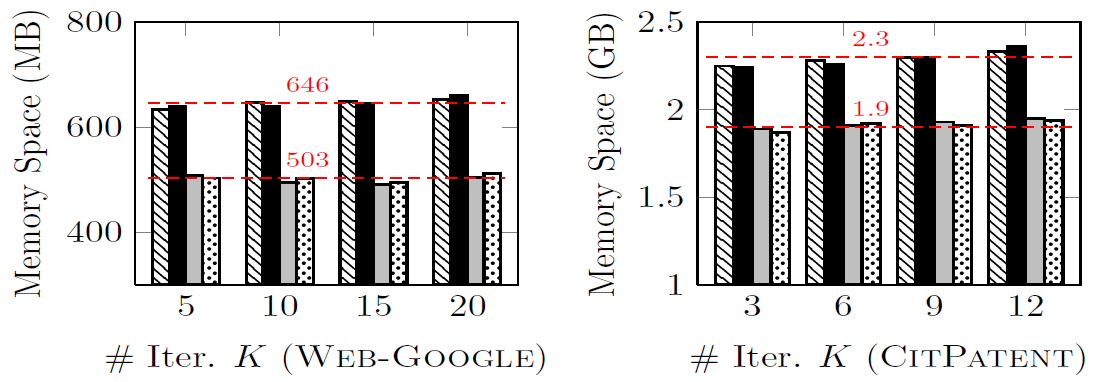 まとめ
SimRank* という類似度尺度を提案
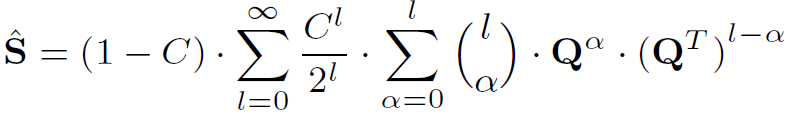 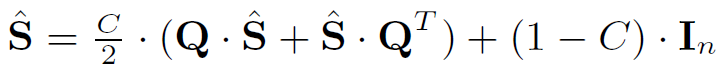 疑問点
Out-Link を使った手法 (P-Rank 等) との組み合わせは可能か？
H-index や 引用数ではなく、内容に関する類似度と比較しての評価は？
SimRank と SimRank* のハイブリッドの用な計算は可能か？ （リンクの種類による切替）